Bài 25: Những người bạn hàng xóm
Lớp:…..
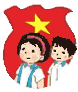 Sinh hoạt dưới cờ
Tham gia hưởng ứng phong trào “Giờ Trái đất”.
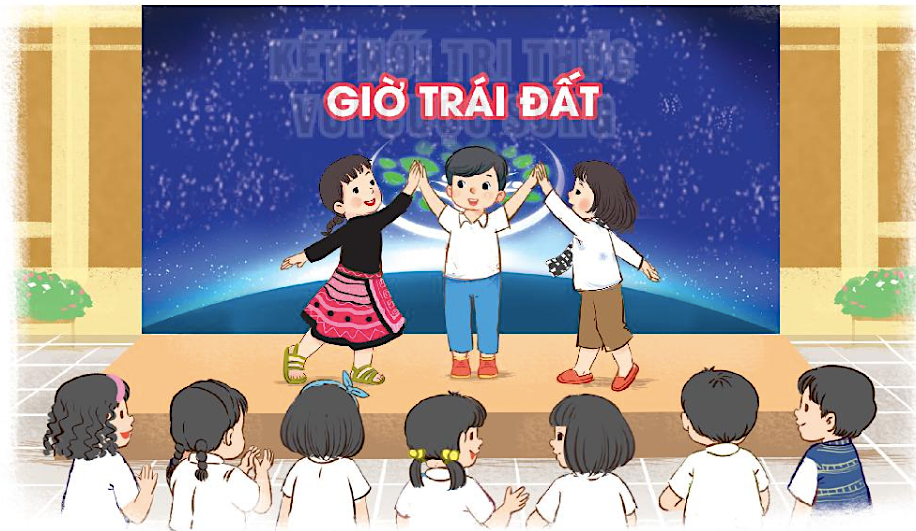 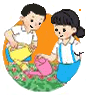 Hoạt động giáo dục theo chủ đề
1. Kể về người bạn hang xóm mà em biết
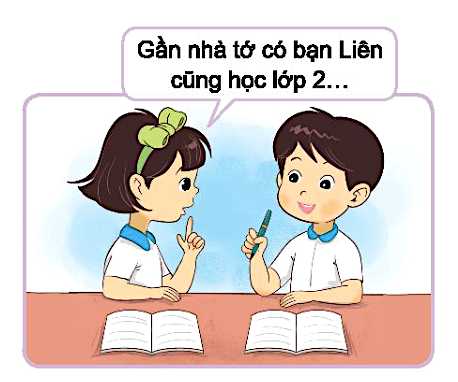 Bạn tên là gì?
Hình dáng của bạn ra sao?
Sở thích của bạn là gì?
2. Nêu những việc em có thể làm cùng hàng xóm.
Kể những việc em có thể làm cùng bạn.
Dự định thời gian, cách làm những việc đó.
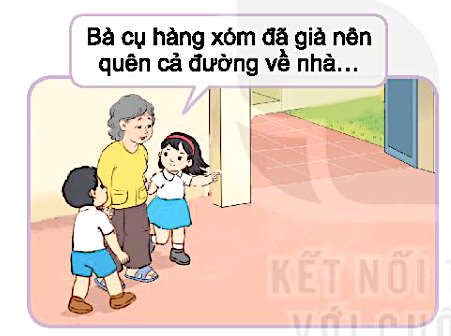 Bà cụ hàng xóm đã già, quên cả đường về nhà.
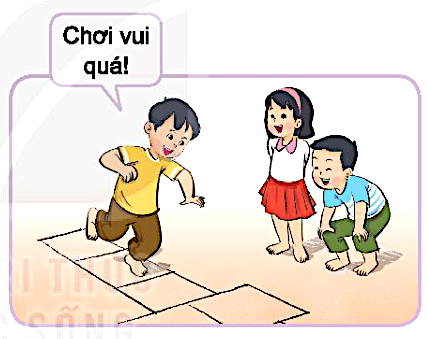 Chơi 
vui quá!
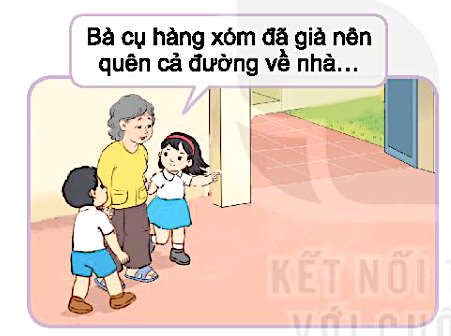 Bà cụ hàng xóm đã già, quên cả đường về nhà.
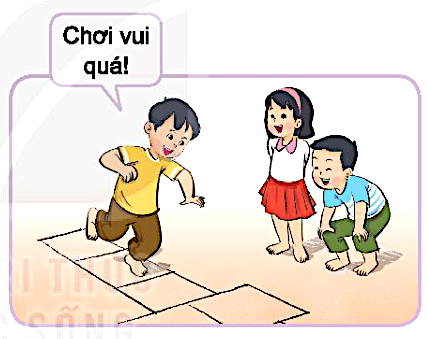 Chơi 
vui quá!
Hoạt động sau giờ học
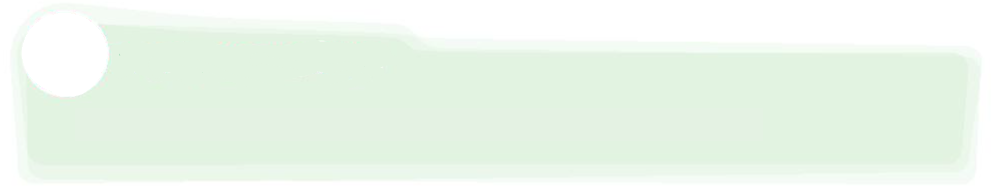 Làm quen với bạn hàng xóm và rủ bạn cùng là một việc có ích.
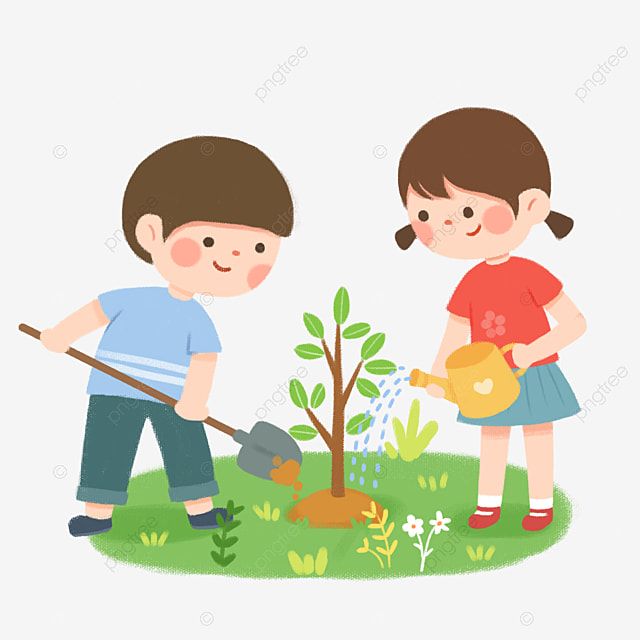 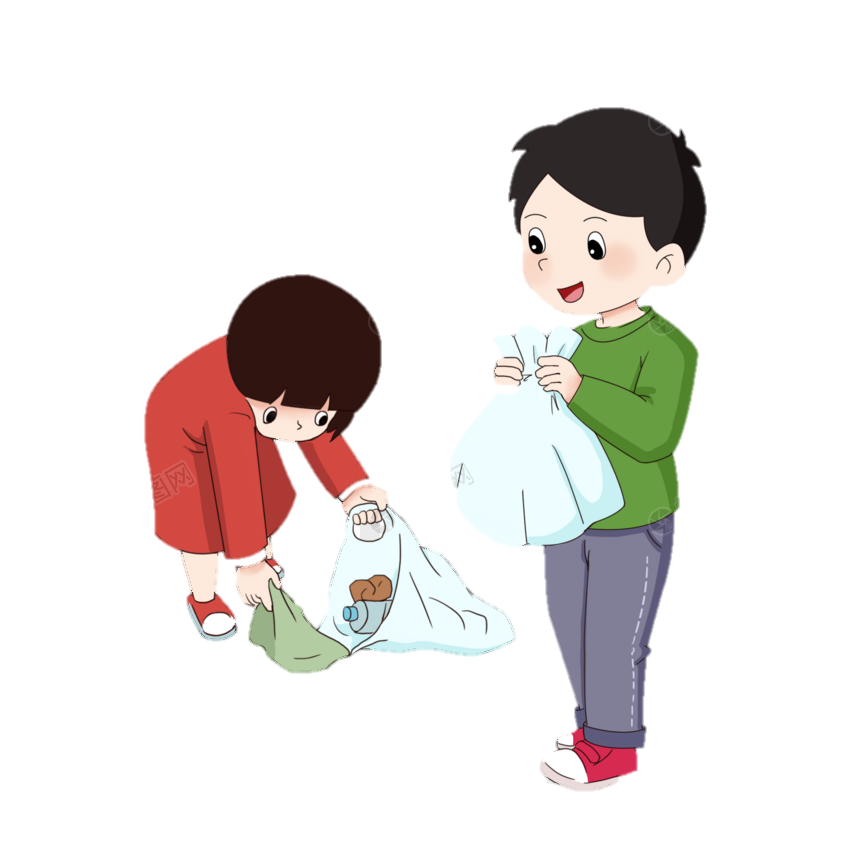 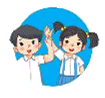 Sinh hoạt lớp
Chia sẻ về những việc tốt mà em và các bạn hàng xóm đã làm.
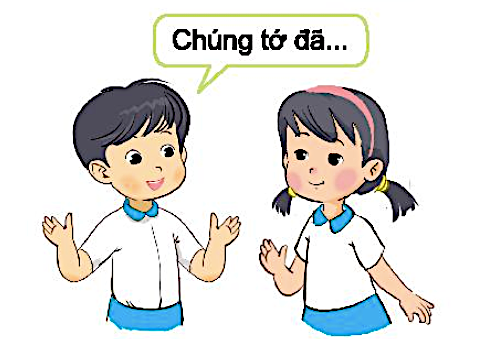 - Kể về những việc tốt đó.
- Em cảm thấy như thế nào sau   khi thực hiện những việc đó?